Administrative Law
Unit 1:  The American Federalist Republic
Lecture 4:  Common Law Systems vs. Civil Law Systems
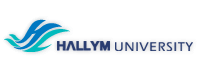 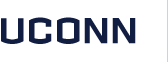 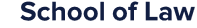 Common Law vs. Civil Law
Basic Similarities:
Both systems embody a concept of “rule of law”
Both systems rely on “separation of powers” (Legislative, Executive, Judicial)
Key Differences:
Common Law systems have non-comprehensive statutory codes, and use substantial judicial discretion
Civil Law systems have comprehensive statutory codes, but very little judicial discretion
Common Law nations:  United States, United Kingdom
Civil Law nations:  France, Germany, Italy, Rep. of Korea
Civil Law Systems
Adopt the Babylonian/Roman premise that the statutory code should be “comprehensive”
All rules should be known a priori (before)
Rules should be comprehensive – attempt to address every possible circumstance
If there is not a rule in the statutory code, generally one does not exist (little discretion)
Courts play a strict interpretive role:
Courts apply the law as written, exercising little or no discretion
If a law does not address the situation, the Court should not grant an order
Courts generally do not invalidate laws or agency actions
Common Law Systems
Adopt the Anglo-Saxon principle of “judge-made law
Legislatures should make rules, but those rules may not cover every possibility
The statutory code passed by the legislature is a “guide”
If a situation arises for which there is not a rule, the courts should look to the “guiding principles” and “history” of the statutes and the Constitution to determine a (possibly new!) course of action
Courts exercise substantial interpretive discretion:
If the law as written is inadequate, Courts interpret it so it can apply to the new situation
Courts are (comparatively) more willing to invalidate statutes or agency actions
Key Comparisons
Civil Law systems are very good at providing clear definition a priori, but may fall short when they fail to predict a new situation
The legislature can respond, but usually after-the-fact and may not provide a remedy to the aggrieved party
Legislatures usually respond (comparatively) faster
Common Law systems are good at responding to new situations, but provide less degree of “certainty” about how courts will apply the law
Legislatures can respond to courts applying the law in a way differently than they intended, but usually after-the-fact and will generally not help the person who didn’t understand the law
Legislatures usually respond (comparatively) slower
The Role of the “Administrative State”
In Common Law systems, the Administrative State becomes a “bridge” between the problems of the non-comprehensive statutory code and the benefits of judicial discretion
Legislatures designate “agencies” as “experts” in certain specific areas and “delegate” rulemaking and/or adjudicatory powers to them
But – agencies (generally) are not Constitutionally-authorized… so how can they have legislative and judicial power?
Doesn’t this violate Separation of Powers?
The Role of the “Administrative State”
Answer:  “well, maybe”
That’s what this class is about!  Key questions:
What kinds of agencies can Congress create?
(Which exist as “implied” in the Constitution?  Is there a difference?)
How much power can Congress delegate to agencies?
How must agencies be “supervised” by the Executive and/or the Legislature?
The courts are still the final arbiter of “what the law says” – to what extent, and how, do courts review agency action?